Township Budgeting Bryan E. SmithTOI Executive Director
Township Officials of Illinois
www.toi.org
3217 Northfield Drive, Springfield, Illinois  62702
866.897.4688
Definitions of Some common terms
Budget/ Appropriation – Spending and revenue plan.  Identifies the amount of revenue that is available and authorizes the township (road district) to spend money up to the amounts stated in the budget.
Fund- Accounting terminology.  A “pocket” in which property taxes earmarked for particular purposes are placed so that they will be spent for only a special purpose.  (This is not a bank account).  The budget document is divided up into seperate funds.
Budget and appropriation Ordinance – what is it?
BUDGET / Appropriation  - provides legal authority to spend and establishes current years financial plan
A) Equipment or other items cannot be purchased unless they are in the budget.  Must anticipate all expenditures. 

B) Bills must be paid from the correct line item in the budget.
C) Budget Procedure – Follow provisions of 50 ILCS 330/3 to 330/5, for both townships and road districts and MTAD’s.  Also review 605 ILCS 5/6-501.  Adopt before or during the first quarter of the fiscal year.  Six steps must be followed (TINHAF)

1. Prepare Tentative combined budget / appropriation
i. By township trustees
ii By the highway commissioner of the township
Make tentative budget available for public Inspection at least 30 days before final action (Town Clerk)
Publish a Notice in the newspaper at least 30 days before the hearing (Town Clerk)

Paper must be published in the township – If no newspaper, then the notice must be published in a county newspaper having general circulation in the township (only when no newspaper is published in the township). 
Notice MUST state:
	Time and place where tentative budget can be inspected
	Time and place of hearing
Conduct Hearing – entire township board of trustees
Adopt budget
Township budget can be adopted another day
Road District budget must be adopted at the hearing
Budgets should not be adopted at annual township meeting – this is the meeting of electors
Board of trustees can make changes to road district budget
As an elected officer, highway commissioner should be given the resources to carry out his responsibilities
If budget cuts are made to road district budget when resources are available, the board may face a law suit. 
Same is true with Assessors
Within 30 days of adoption, File budget and estimated revenues with county clerk (35 ILCS 200/18-50) If not filed, county clerk may refuse to extend property taxes
Budget certified by Town Clerk
Estimated Revenues certified by Supervisor
Expenditure and Revenue Projections for the budget
A.	Start with last year’s actual expenditures.  What changes will occur in the budget year?
B. 	Trend Analysis  Determine the percentage rate that expenditure has been increasing over the last 	several years 
C. 	It is a re- occurring expenditure or it is a “one time” expenditure? (Purchase of Equipment)
D. 	Has anything happened that will increase or decrease this item
E. 	Will the rate of inflation also affect this particular line item?
F. 	Is the amount reasonable ?
G.	 What new programs will be started?
H. 	What old programs are ending?
I. 	What are the priorities of the township or road district?
J. 	Revenue projections are similar
Budget FORMAT helps prevent deficits
Changing the budget
Two ways to change the budget after adoption
A.  Transfers between existing line items in same fund.  But cannot exceed 10 percent of the amount budgeted for that fund.  Example:  May transfer no more than $10,000 in $100,000 fund to other line items in the same fund
B.  Amend budget – Same procedure to adopt original budget; on file for inspection; notice published in a newspaper 30 days before the scheduled hearing; conduct the hearing ; and board adopts budget. 
C.  Can be done anytime.  Even the last day of the fiscal year
D. Regardless of the amount of time spent developing  a sound budget, changes in equalized assessed valuation, tax delinquencies, tax objections and General Assistance caseload changes, equipment breakdowns, weather conditions and unforeseen problems will occur during the year that will require spending adjustments to be made. 
Line-item transfers can be made in an amount not to exceed 10% of the amount of that fund.  For example, if total Town Fund budget is $100,000 – then the maximum amount of all line-item transfers within that fund cannot exceed a total of $10,000.  All transfers should be recorded in the minutes by the clerk. 
DON’T hesitate to seek a budget amendment if you have exhausted the 10% line-item transfer limitation for the fund.  The budget is amended  in the same fashion that  it was originally adopted. (Proposed budget amendment available for inspection, 30 day notice in newspaper, budget amendment hearing, and adoption). 
With the exception of the highway commissioner’s salary and direct benefits, the township cannot spend money for the road purposes. 
A transfer of money can only be made from the General Town Fund to the Road and Bridge Fund if the following occurs:
Board declares a surplus in the General Fund
Written resolution is submitted by electors at the annual town meeting calling for the transfer of surplus funds
The resolution is passed by a majority vote.
5.	DON’T transfer money out of one property tax fund to another fund

	A. Money levied for a particular purpose can only be used for that purpose.  
	Example: Money levied for insurance can only be used for insurance

	B. The authority to transfer “surplus money” from the General Assistance       	Fund to the Town Fund has expired.  Such a transfer now is not proper. 

6.	DON’T spend money from a fund for a  purpose the law does not allow.  Example:  Money in the Permanent Road Fund can only be used for construction and maintenance of roads.  It cannot be used for the purchase of insurance.
Do you SALt your finances
SAME AS LAST TIME
Purchasing
DON’T ignore the proper purchasing procedures for road district materials, equipment, construction or maintenance contracts when the cost exceeds $20,000
Make sure the purchase is authorized in the budget
The highway commissioner should seek assistance in drawing up bid specifications.  They should not be written to exclude competition.
The clerk should advertise for bids at least once in a newspaper published in the township at least 10 days prior to the scheduled bid opening.
Award contract to the lowest responsible bidder. 

DON’T ignore the proper purchasing procedures for township purchases.  They are similar to the road district procedures. 

DON’T forget to obtain the permission of the electors at the annual town meeting when disposing of any equipment. Unless old equipment is used as trade-in on a purchase.) NOW ANY TIME ALSO. 

DON’T split a contract into several smaller contracts to avoid the bidding requirements.
Budget Management
The adoption of a balanced budget is only a first step to sound financial management.   Once adopted, the budget should be followed closely and adjustments should be made to it when necessary.  Monthly reports can help the board keep its financial affairs in order. 

1.	Law allows the budget to be adopted anytime during the first three months of the fiscal year, but adopt it before the fiscal year begins or shortly after it begins.  It is your spending plan. 
2. Prepare a Monthly Budgetary Report – Financial speedometer that shows: how fast revenues are coming in and going out. 
Amount collected or paid out during the month
Total amount collected or paid out since the start of the fiscal year
Amount budgeted for that item
How much remains for that item
The percent so far received or spent since the start of the fiscal year
3.	Investment Report – Financial Fuel gauge that shows the amount of money in the check book and investments.  Indicates cash position.
4. DON’T misappropriate funds.
A. The budget gives the authority to spend
B. Equipment or other items should not be purchased unless they are authorized in the budget. 
C. The line-items in the budget sets the maximum amount that can be spent for those items
5. Payment of bills from the wrong budget line –items.  It is the board of trustees responsibility to “audit” the bills and to make sure that they are paid properly from the correct line item. 
6. DON’T spend all of the money in your operating funds leaving a zero balance at the end of the year.
A. This may happen if the budget is unbalanced or if property taxes are less than projected.
B. Sufficient money must be left at the end of the fiscal year, to allow for normal spending during the months before the property taxes are available.
C. If the fiscal year begins April 1, then enough cash should be left over from the previous year to meet the operating expenses for 5 to 6 months.  (Assuming property takes will be received in August – They are often late). 

Avoid issuing tax anticipation warrants or borrowing money from the bank to meet operation expenses. 
Tax anticipation warrants is a formal procedure to borrow against property taxes not yet received.
Tax anticipation warrants must be paid-off with interest, as soon as the property taxes are collected. 
If future tax revenue is used for current expenses, the township will be digging itself into a deeper financial hole

The budget is only valid for the fiscal year that it was adopted – all appropriations lapse at the end of the fiscal year. 
Equipment budgeted in one year but not purchased until the next, must be again included in the current budget. 
The township does not have “lapse period” spending authority like state and county governments. 
There is no such thing as “off budget spending” for townships and road districts.
The preparation of the budget is a team effort.  State statutes indicated state that the board of trustees shall prepare the tentative budget.  However, if the board shows no interest in the exercising its responsibility, the supervisor, as chief executive officer of the township, should see that the budget is prepared. 
DON’T rush through the preparation of the budget.  The budget is a legal document giving the township the authority to spend.  Therefore, equipment or other items cannot be purchased unless they are in the budget.  The budget also sets the maximum amount that can be spent for items. 
DON’T pattern your spending program after the Federal government.  Except for unusual circumstances, do not spend more money in your operating funds then you receive in current revenues.  Expenditures greater than current revenues reduces your cash balance.  DON’T get into a position where you must issue tax anticipation warrants.
The budget is valid for only the fiscal year for which it is adopted and all appropriations lapse at the end of the year.  Equipment budgeted on one year but not purchased until next year, must be again included in the current fiscal year budget.
Real budgets vs. inflated budgets
Often, a governing board will adopt a budget that the current expenditures exceed the revenue to be collected during the year.  In most cases, all of the authorized expenditures are not actually made – so the financial stability of the township is not threatened.  However, such action results in the negative image that the township cannot manage its affair. 
1. Expenditures are often inflated to cover all possible spending to reduce the need to make line-item transfers.  
A. Results in meaningless budget if expenditures are unrealistically high. 
B. Out- of-balance budget reflects on management skills of officials.
The budget for the operating funds should be “balanced” – Current expenses should not be greater than current revenues.
A. If spending is more than revenues, then an operating deficit exists in the budget. 
B. Cash on Hand for the start of the next year will be reduced. 
C. Two consecutive years of an operating deficit is a serious financial warning signal. 
D. Use last year’s actual revenue collections and spending as a guide for preparing new budget. (Adjust for changes)
Before approving expenditures to add new services, the township will ensure that existing services are adequately funded. 
The board will not enter into a lease purchase contract for equipment for a period of time greater than the useful life of the equipment. 
In considering new or expanded services, the township will calculate the impact the service will have on property taxes. 
Except under unusual circumstances, the township board will not pass a budget that the general town fund revenues are less than expenditures. 
The township Supervisor will invest all money within two working days which is not immediately needed for disposal. 
The township will invest all money only in accordance with law and be sure that all investments are fully collateralized.  It recognizes that the rate of return is secondary to safety. 
All long-term labor contracts, health insurance, vacation/holiday leave, sick leave, and other fringe benefits will be thoroughly costed out before they are adopted. 
The township will maintain all physical assets at a level adequate to protect its capital investment and to minimize future maintenance and replacement costs. 
When preparing the budget, the board will project revenues conservatively and expenditures liberally – but realistically
The board will establish a multi-year capital improvement plan identifying equipment, land, and building improvements that it will purchase and update the plan every year.
HB 1896 / Public Act 100-0474
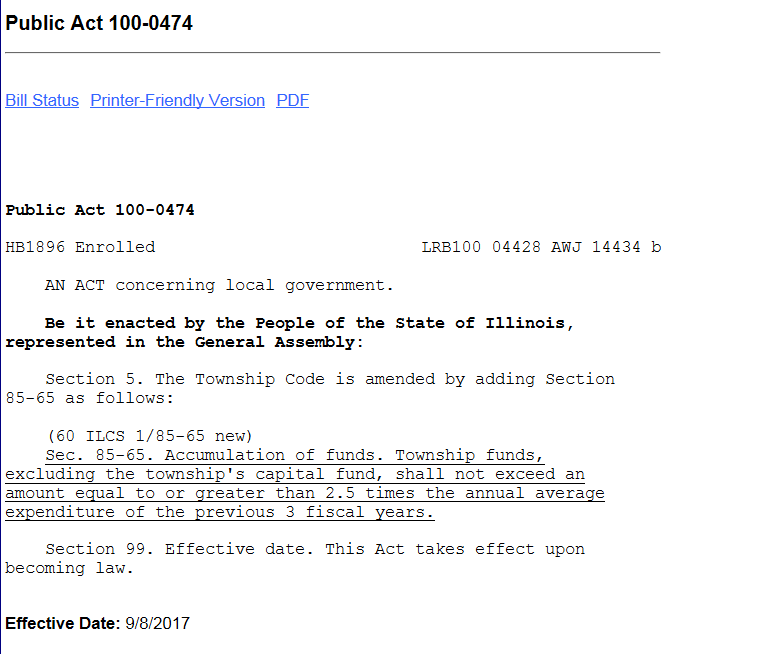 Excess Accumulation of Funds
John Redlingshafer
Mescher, Rinehart & Redlingshafer, P.C.
Excess Accumulation – Why Should I Care?
Property Owners can file Tax Rate Objections (35 ILCS 200/23-15)
Formal Lawsuits
Objecting to Levies on Certain Funds
Ask for refund with “statutory interest” because of excessive levies/taxes
Procedural Considerations
Very time-specific for all parties
The County is sued, but it is YOUR money at issue
IMPORTANT: coordinate with your insurance company
So what is “excess” accumulation?
Illinois Supreme Court – Central Illinois Service Co. v. Miller (1969)
Add fund balance at beginning of fiscal year to taxes extended for the prior year, to set total funds available for fiscal year, THEN
Divide that sum by the average annual expenditure from that fund for the prior three fiscal years to determine the “accumulation rate”
Short term expenditures and related rate may be relevant, too
“Accumulation Rate” – how much have you accumulated?
In Miller, Court found Accumulation Rate of 2.84 times the average annual expenditure as illegal
NOTE: Case by Case Analysis – this is NOT set in stone
Not Set in Stone?
Case law has found lower accumulation rates to be illegal
The 2.84 Accumulation Rate in Miller is not a “bright line” test

In 2017, some guidance came in the new 60 ILCS 1/85-65
Township Funds, excluding its capital fund, “shall not exceed an amount equal to or greater than 2.5 times the annual average expenditure of the previous 3 fiscal years.”

However, Courts have the power to look at various factors in any tax objection case, even if you are below a 2.5 accumulation rate
Example – Township GA Fund
So now what?
Go “do the math” when you get home (or have your CPA or lawyer help)
Look at your audit reports, tax accumulation reports, etc., to find the numbers
Do you have funds with excess accumulation?
May not automatically be an issue in some funds
If you do have excess accumulation…(non-exclusive list)
Lower tax levies (Truth in Taxation implications)
Spend on some long-term goals you were putting off 
OR ESTABLISH A CAPITAL FUND (Board and Electors involved)
Fund transfers (if an unrestricted levy) for use elsewhere
Do nothing, and potentially get sued and pay interest on a refund
In essence, a refund is issued to the property owners who filed suit (with interest)
Summary Judgment is very likely if you are shown to have an excess accumulation
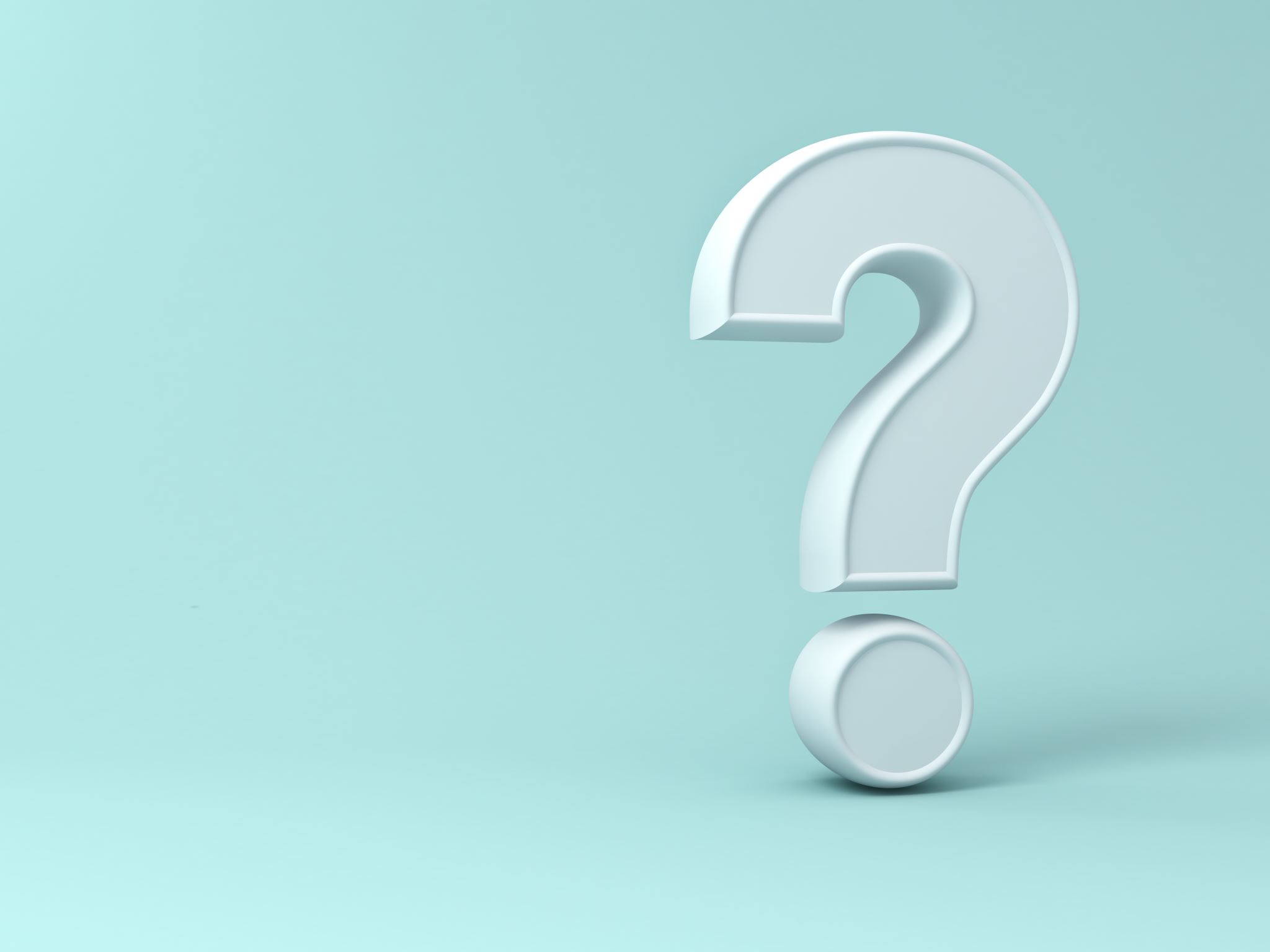 Questions?
John Redlingshafer
(309) 444-5990
jredlingshafer@mescherlaw.com
Struggle for control of road district
The board of trustees may make changes to the road district budget.  However, the road or road districts are not under the jurisdiction of the board of trustees, but are under the jurisdiction of the highway commissioner.  The board should not try to run the road district. 

1. Statutory authority for the board to make adjustments to the road district budget comes from a single phrase found at 605 ILCS 5/6-501.  It says that the township board”… at the public hearing shall adopt the tentative budget and appropriation ordinance, or any part as the board of trustees deem necessary.”
2. Highway Commissioner's authority to run the road district and establish policies as he sees fit goes on for almost 3 pages in the law.  Se 605 ILCS 5/6-201 – 201.20.
Miscellaneous
Failure of the Supervisor to vote on Issue.  Supervisor votes on every issue. 
Failure of the Supervisor to establish a sound accounting system to track revenues and expenditures. 
Road districts must share a portion of the Personal Property Replacement Tax money with any city or village within its boundaries. 
Townships must share a portion of the Personal Property Replacement Tax money with their township library and township cemetery. 
Comply with the “Freedom of Information Act”.  The intent of the law is to guarantee the right of the general public to inspect any copy government records. 
Comply with the “Open Meetings Act”.  The intent of the law is that all government actions and deliberations be conducted openly.  Closed or executive meetings are restricted to only unusual circumstances.  The clerk keps minutes of closed meetings (tape recordings).
DON’T forget that townships and road districts have only the authority to do what the law specifically says they can do – not what may be convenient or desired. (Dillon’s Rule)
Strive for a spirit of cooperation among the board and the highway commissioner and Assessor. 
DON’T lease your personal equipment or property or road district.  This is a conflict of interest.  There is an exception for the highway commissioner. 
DON’T accept premiums or gifts from vendors. 
Become active in your state and local associations.  They provide important information and enable you to establish a network of officials having similar problems.
questions
Thank you!Happy budgeting
Bryan E Smith
Bryan@toi.org
866.897.4688